Korean class
Week 5
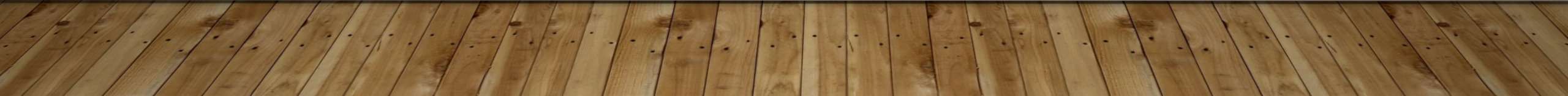 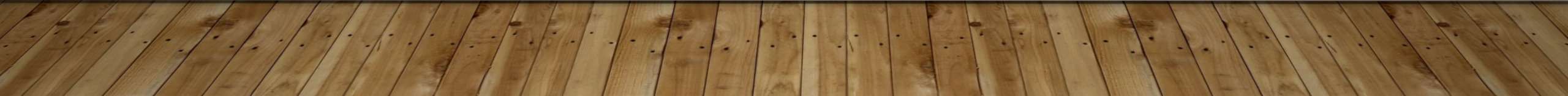 index
Postpositional Particles
Future expression
Sixth Principle (when, where, who, what, why, how)
Day of week, Month
Dialogue
Korea’s Culture
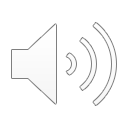 Postpositional particles – object making
을[eul] / 를[leul]


Words ending with a  consonant + -을
Words ending with a vowel + -를
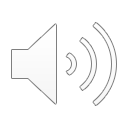 Example
거울[geo-ul] + 을[eul]
  =mirror

나무[na-mu] + 를[leul]
  =tree

나[na] + 를[leul]
  =me

기차를 봐요 ! [gi-cha-leul bwo-yo] = Look at the train !
  =train
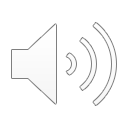 Future expression
If you want to make a future expression, 
add –ㄹ 거야/거다 to verb’s ending
[geo-ya / geo-da]
= will
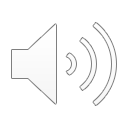 Future expression
가다[ga-da]= go
Future
     tense
Verb stem
=
+
-ㄹ거다
   [geo-da]
가
[ga]
갈 거다
[gal-geo-da]
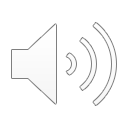 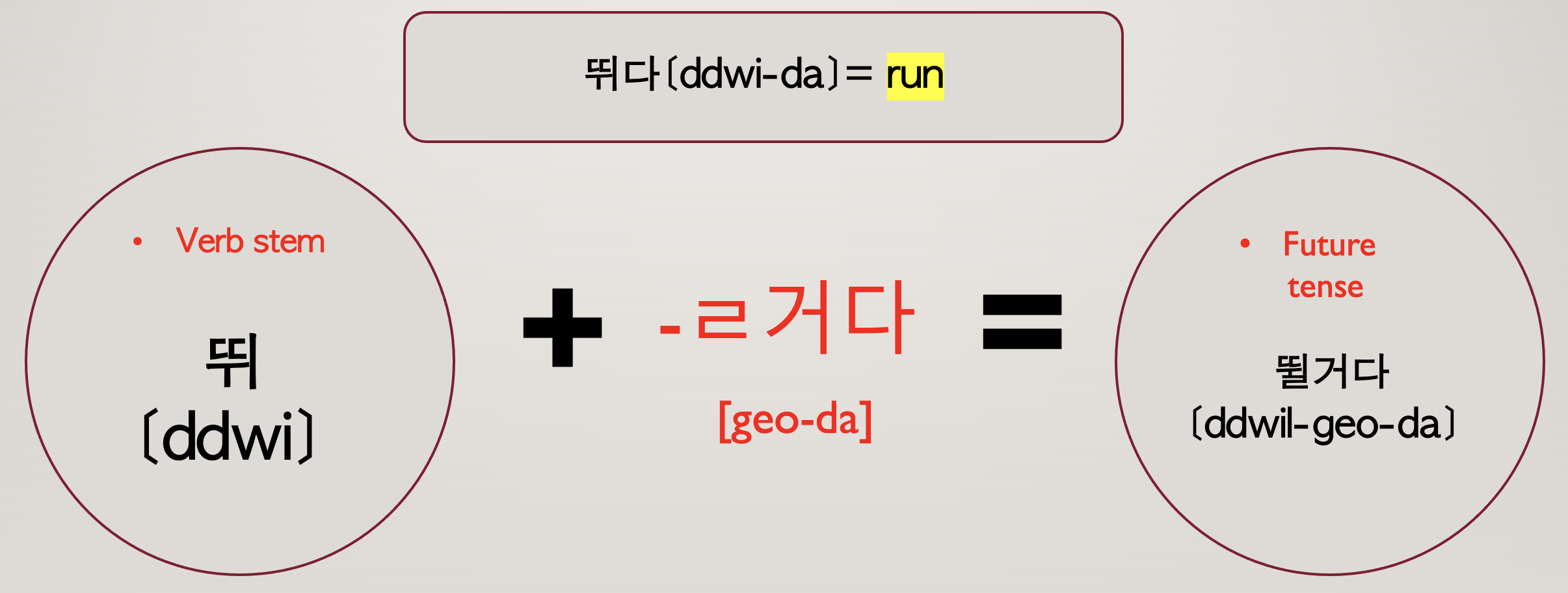 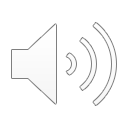 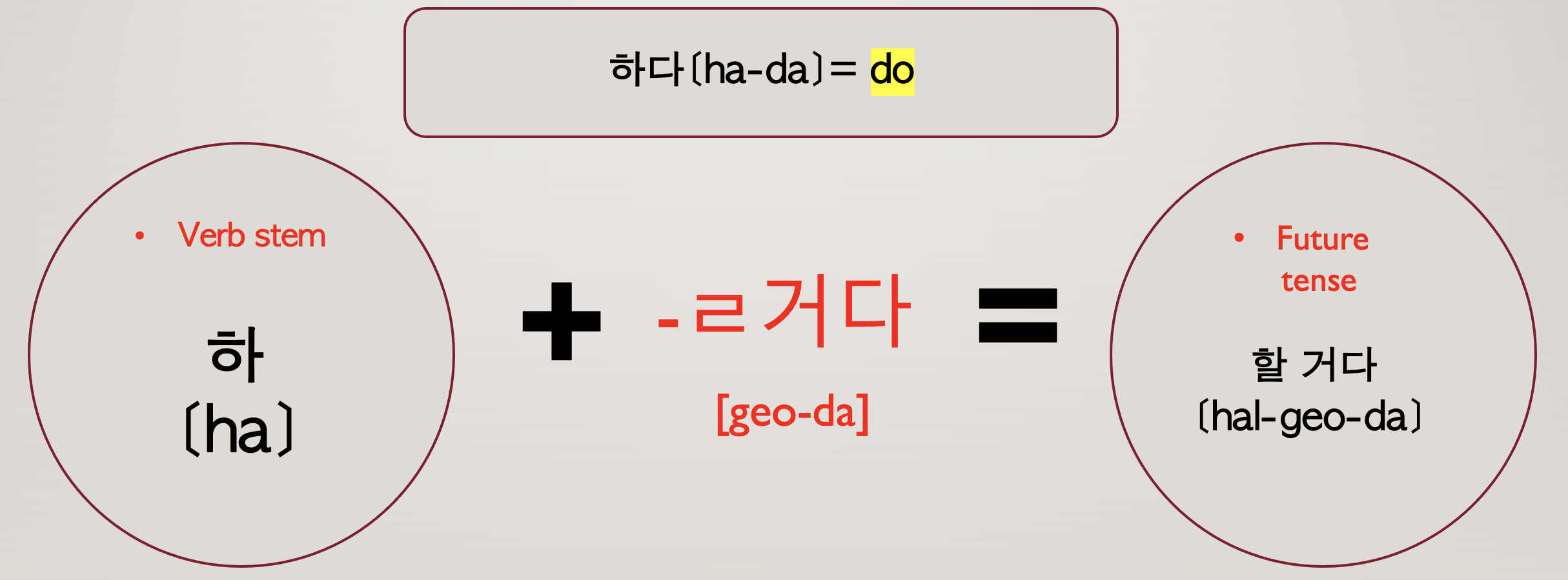 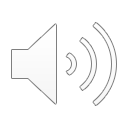 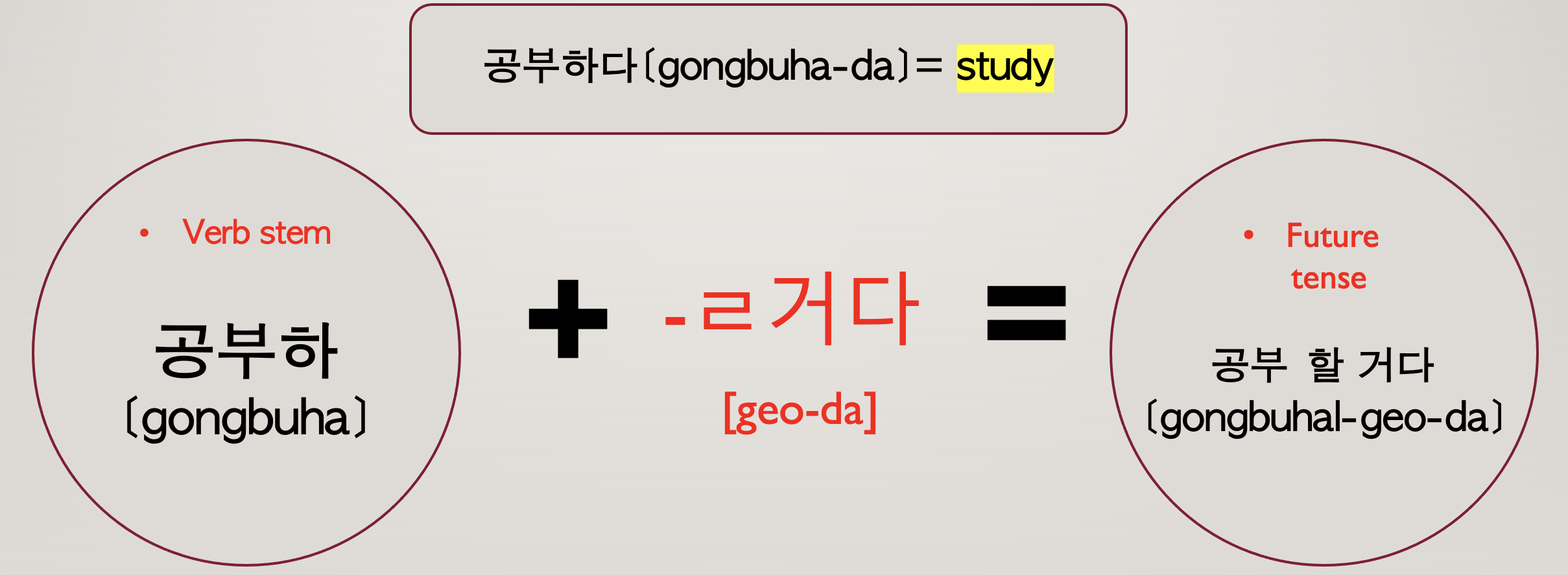 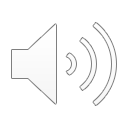 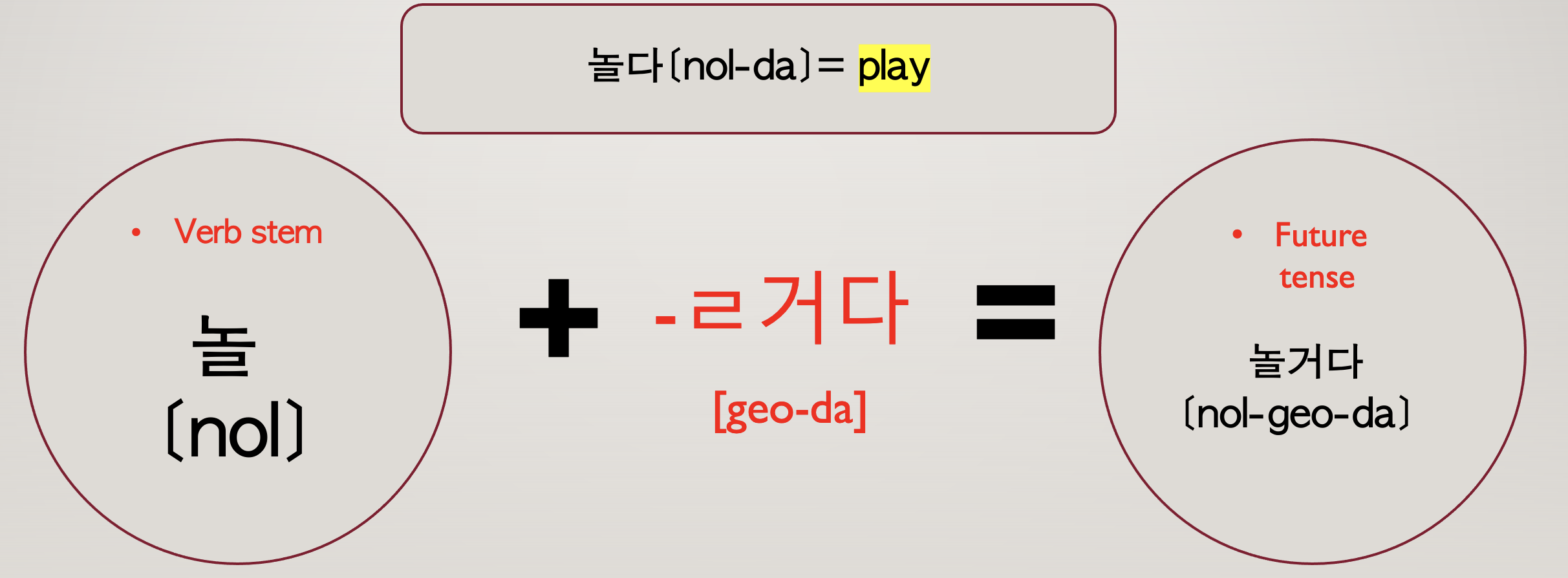 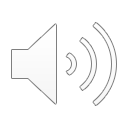 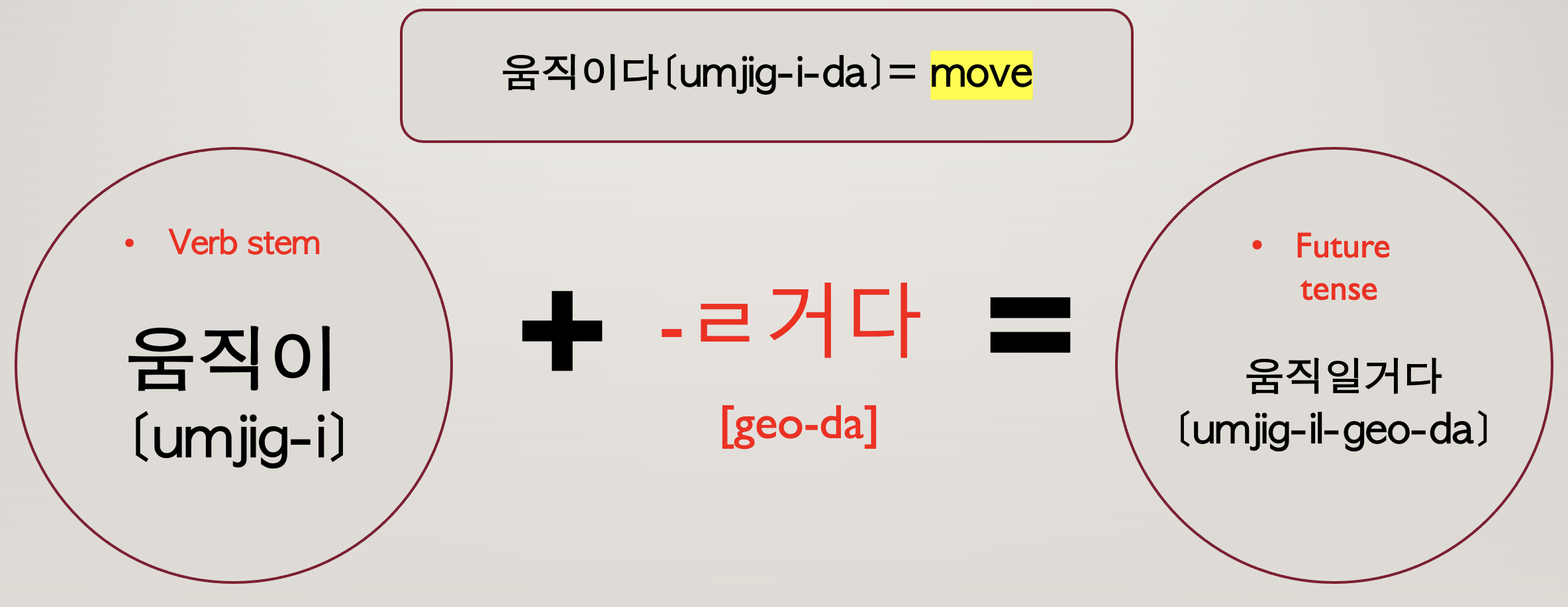 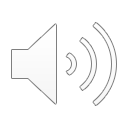 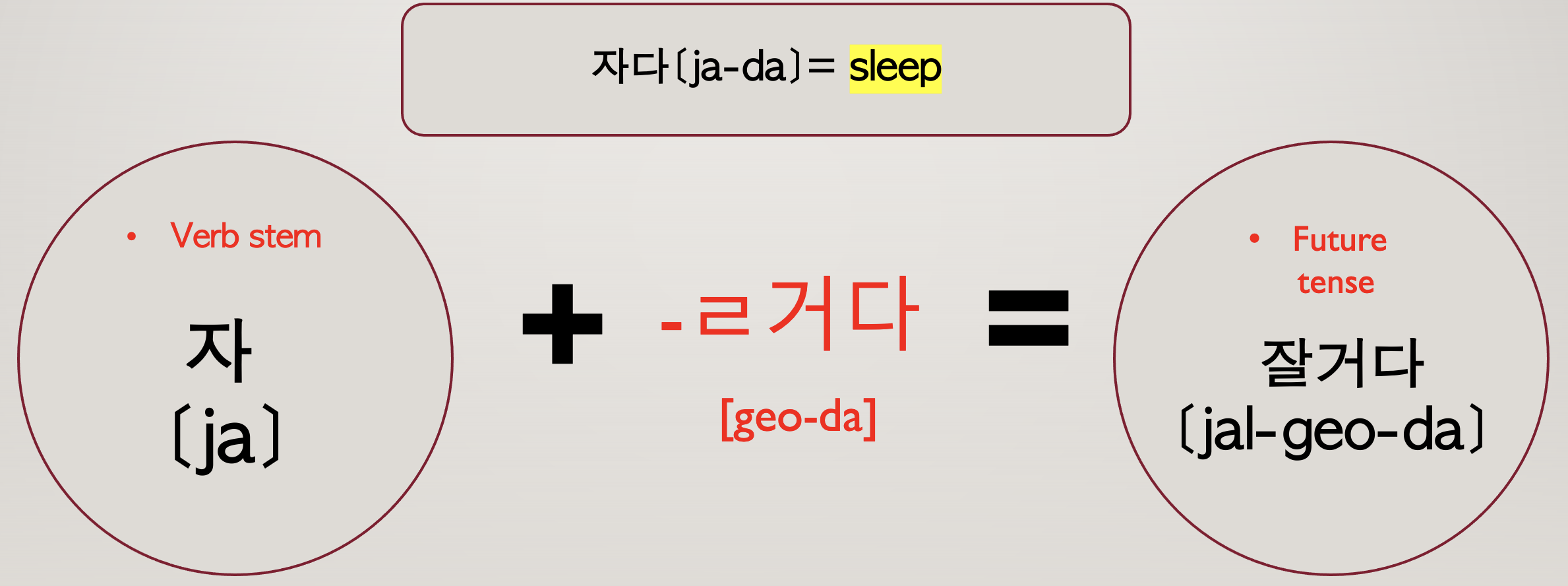 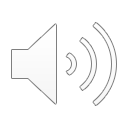 Future expression dialogue
Yoongi : 너 내일 뭐해?
           [neo-nae-il mwo-hae?]
       =What will you do tomorrow?

Jenny : 나 내일 프라하 갈 거야.
         [na nae-il peu-ra-ha gal-geo-ya]
       =I will go Prague tomorrow.
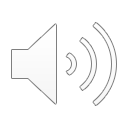 Sixth principle
When = 언제
              [eon-jae]
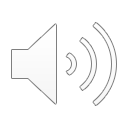 Sixth principle
Yoongi : 너 학교 언제가?
            [neo-hak-gyo-eon-jae-ga?
       =When do you go to school?

Jenny : 나 어제 갔다왔어.
          [na eo-jae-gad-da-wot-eo]
        =I went yesterday.
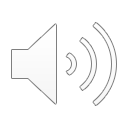 Sixth principel
Where = 어디서
                                     [eo-di-seo]
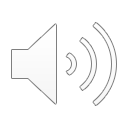 Sixth principle
Yoongi : 이번 BTS 콘서트 어디서 한대?
           [i-beon BTS concert eo-di-seo han-dae?]
         =Where is the BTS concert going to be held?

Jenny : 서울에서 해!
         [seoul e-seo hae!]
       =In Seoul!
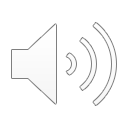 Sixth principle
Who = 누가
                              [nu-ga]
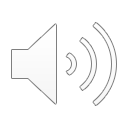 Sixth principle
Yoongi : 내 빵 누가 먹었어?
            [nae-bbang-nu-ga-meok-eoss-eo?]
        =Who ate my bread?

Jenny : 나도 몰라.
          [na-do mol-la]
        =I don’t know.
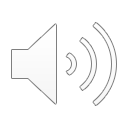 Sixth principle
What = 무엇을=뭐를
                              [mu-eoss-eul = mwo-leul]
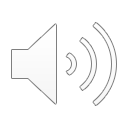 Sixth principle
Yoongi : 너 뭐 가지고 싶어?
          [neo-mwo ga-ji-jo-sip-eo?
         =What do you want to get?

Jenny : 나 새로운 신발 가지고싶어.
         [na-sae-ro-wun sin-bal-ga-ji-go-sip-eo]
         =I want to get new shoes.
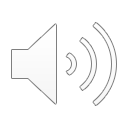 Sixth principle
Why = 왜
                              [wae]
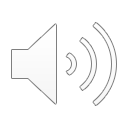 Sixth principle
Yoongi : 너 왜  늦었어?
           [neo-wae-neut-eoss-eo?]
          =Why are you late?

Jenny : 지하철을 놓쳤어.
         [ji-ha-chul-eul-not-chyeot-eo]
         =I missed the subway.
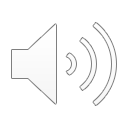 Sixth principle
How = 어떻게
                              [eo-tteok-e]
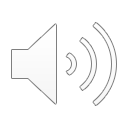 Sixth principle
Yoongi : 이거 어떻게 만들어?
            [i-geo-eo-tteok-e-man-deul-eo?]
          =How do I make this?

Jenny : 내가 너를 도와줄게
         [nae-ga neo-leul- do-wa-jul-gae]
        =I will help you
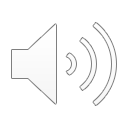 Day of week
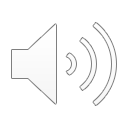 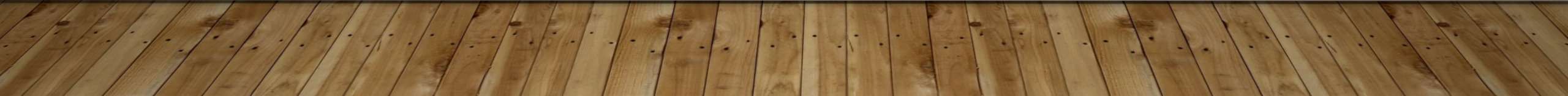 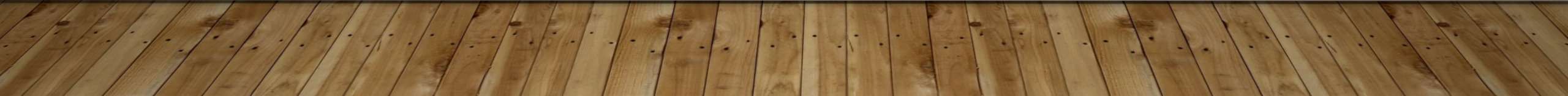 Day of week
Monday = 월요일 [Wor-yo-il]
Tuesday = 화요일 [Hwa-yo-il]
Wednesday = 수요일 [Su-yo-il]
Thursday = 목요일 [Mok-yo-il]
Friday = 금요일 [Kum-yo-il]
Saturday = 토요일 [To-yo-il]
Sunday = 일요일 [il-yo-il]
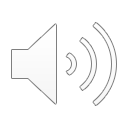 Day of week
Weekday = 평일 [Pyeong-il]

Weekend = 주말 [Ju-mal]

A Week = 일주일 [il-ju-il]
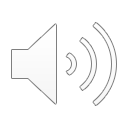 Month
January = 1월 [il-wol]
Febuary = 2월 [i-wol]
March = 3월 [sam-wol]
April = 4월 [sa-wol]
May = 5월 [o-wol]
June = 6월 [yu-wol]
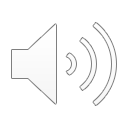 month
July = 7월 [chil-wol]
August = 8월 [pal-wol]
September = 9월 [gu-wol]
October = 10월 [si-wol]
November = 11월 [sib-il-wol]
December = 12월 [sib-i-wol]
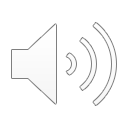 dialogue
Yoongi :  이번방학에 어디로 여행 갈거야?
             [i-beon banghak-e eo-di-ro yeo-hang gal-geo-ya?]
             =Where will you go to travel this vacation?

Jenny :  나는 스위스에 갈거야
           [na-neun swiss-e gal-geo-ya]
           = I will go Switzerland
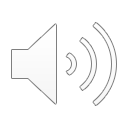 dialogue
Yoongi : 왜 스위스로 결정했어?
            [wae-swiss-ro-gyeol-jeong-haess-eo?]
            =Why did you decide Switzerland?

Jenny : 왜냐하면, 나 아직 한 번도 안가봤거든
          [wae-nya-ha-myeon, na-a-jig-han-beon-do an-ga-bwat-geo-deun]
          =Because, I haven't been there yet
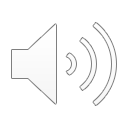 dialogue
Yoongi : 좋겠다! 거기 어떻게 갈거야?
           [jot-get-da! Geo-gi e-ddeot-ge-gal-geo-ya?]
           =How will you go there?

Jenny : 기차 타고 갈거야
          [gi-cha-ta-go-gal-geo-ya]
          =I will go by train
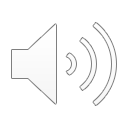 dialogue
Yoongi : 언제 출발 할거야?
            [eon-jae-chul-bal-hal-geo-ya?]
            =When will you departure?

Jenny : 12월 12일 토요일에!
          [sib-i-wol sib-i-il to-yo-il-e!]
          =On Saturday 12 December!
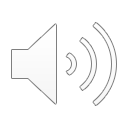 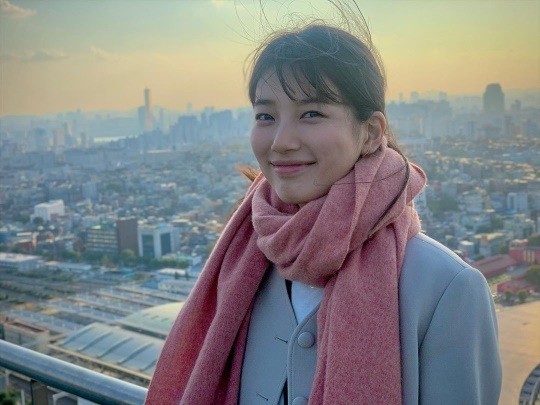 Korea’s culture
Drama & Movie
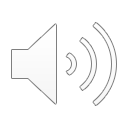 # DRAMA
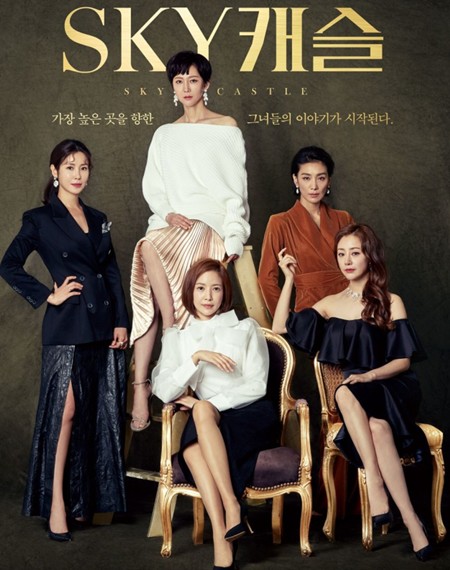 스카이 캐슬-sky castle
-It shows the university entrance examination system in Korea and the daily life of students.
-Exciting family history of the rich people.
-Available on Netflix.
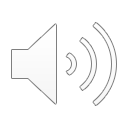 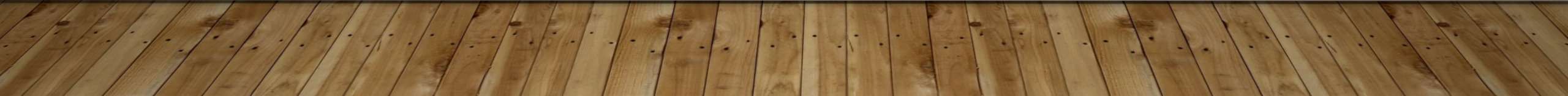 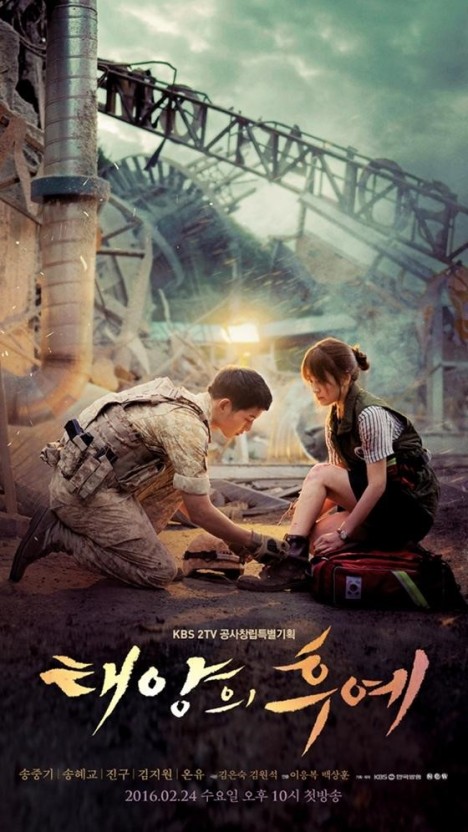 태양의 후예-Descendants of the sun
-Love story of soldiers and doctors.
-The characters are handsome and pretty. 
-The content is interesting as it is a drama loved around the world.
-OSTs are good.
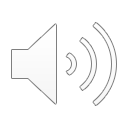 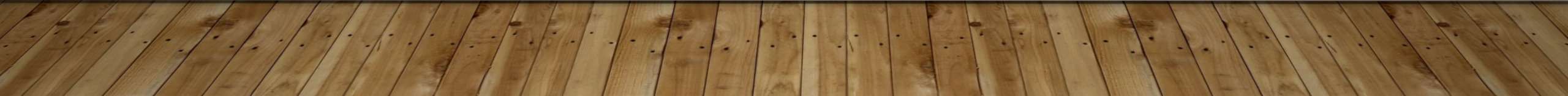 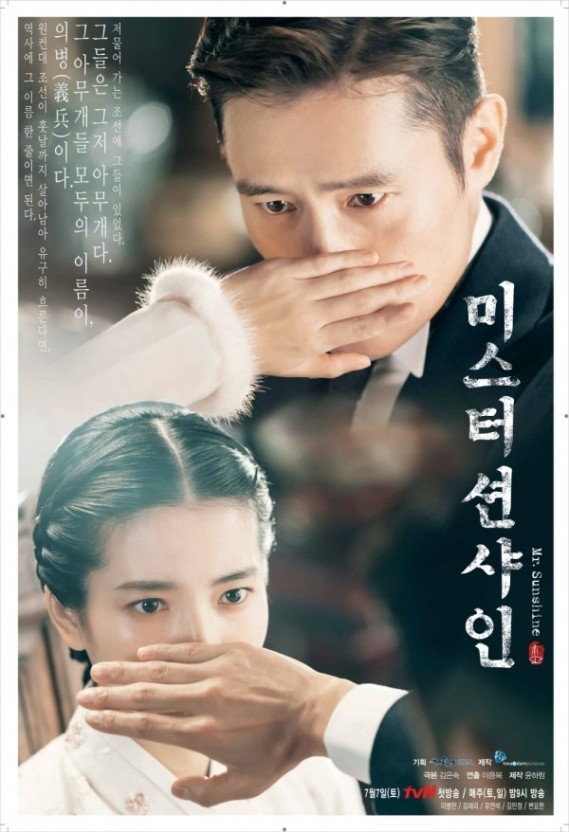 미스터션샤인-MR.SUnshine
-Created based on Korea’s sad History. 

-Korean but an American soldier&The secret of a rich woman is main characters.

-Available on Netflix.
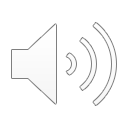 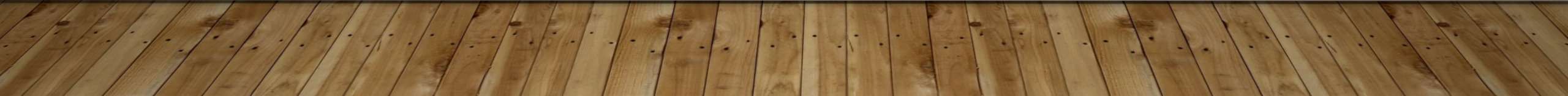 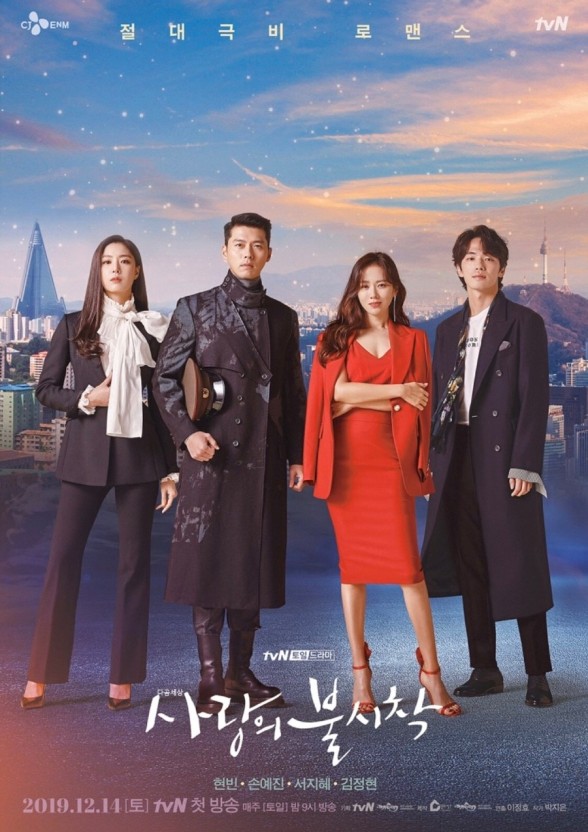 사랑의 불시착-a crash landing of love
-A love story between a Korean Royal family woman and a North Korean soldier man. 
-Start of story is fun.
-The main characters are really pretty and handsome. 
-Available on Netflix.
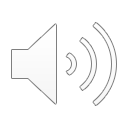 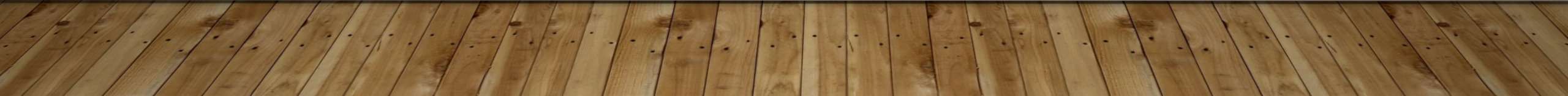 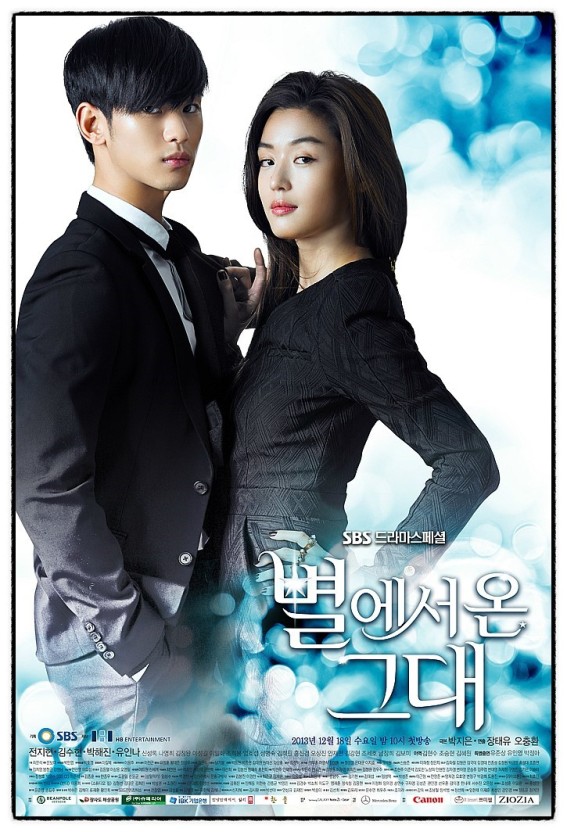 별에서 온 그대-A man from the star
-The story of an alien who fell to Earth 400 years ago and the best top star actress.
-Intermediate actress's comic acting is interesting.
-Available on Netflix.
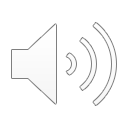 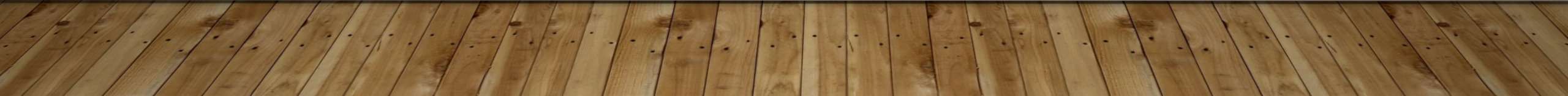 # MOVIE
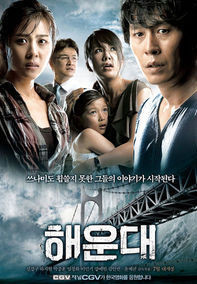 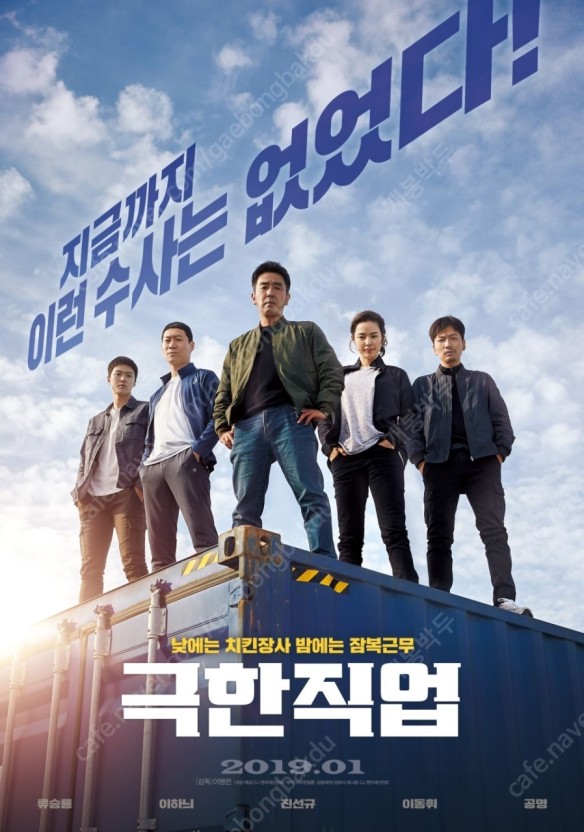 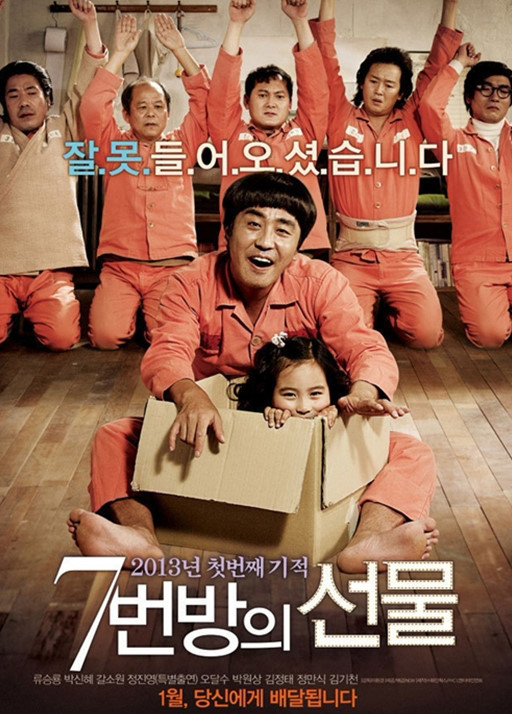 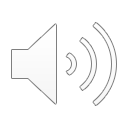 -Miracle in Cell No.7
-Haeundae
-Extreme job
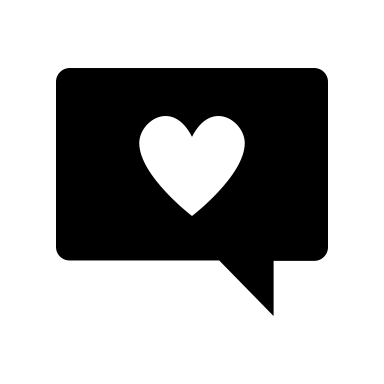 Thank you
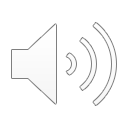